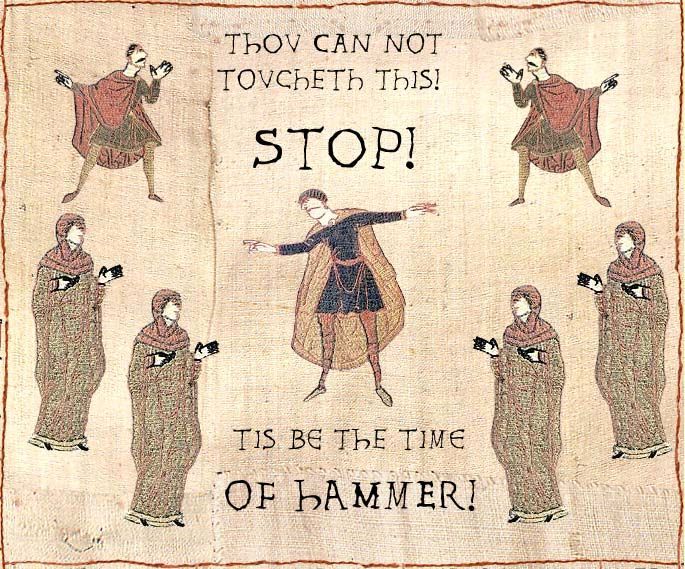 “The Middle Ages”
V. High Middle Ages
A. After Crusades, kings gained more power- more stability
1. Except in England, the lords forced the king to sign the Magna Carta
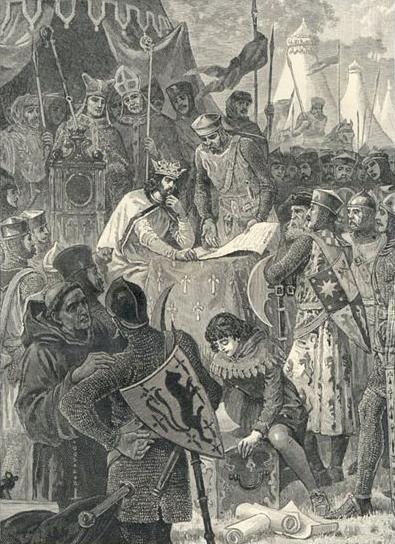 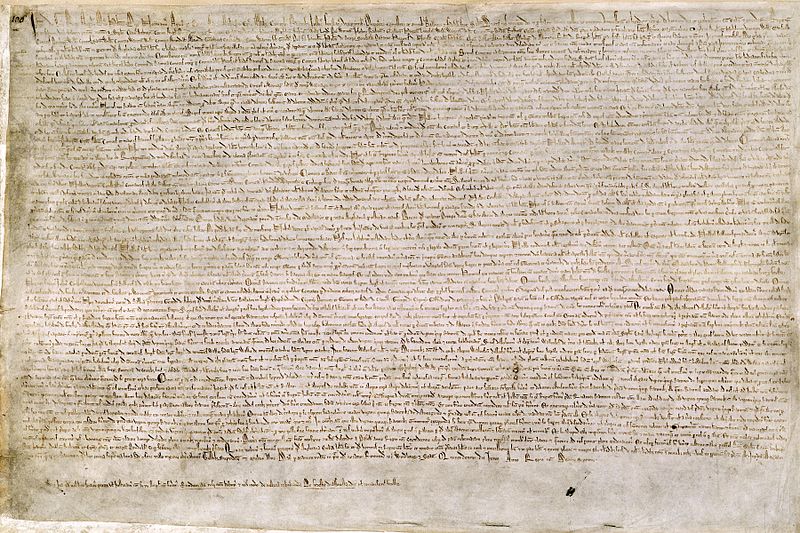 a. Limited the power of the king, nobles eventually created Parliament to advise
b. Gave basic legal and trading rights to the people
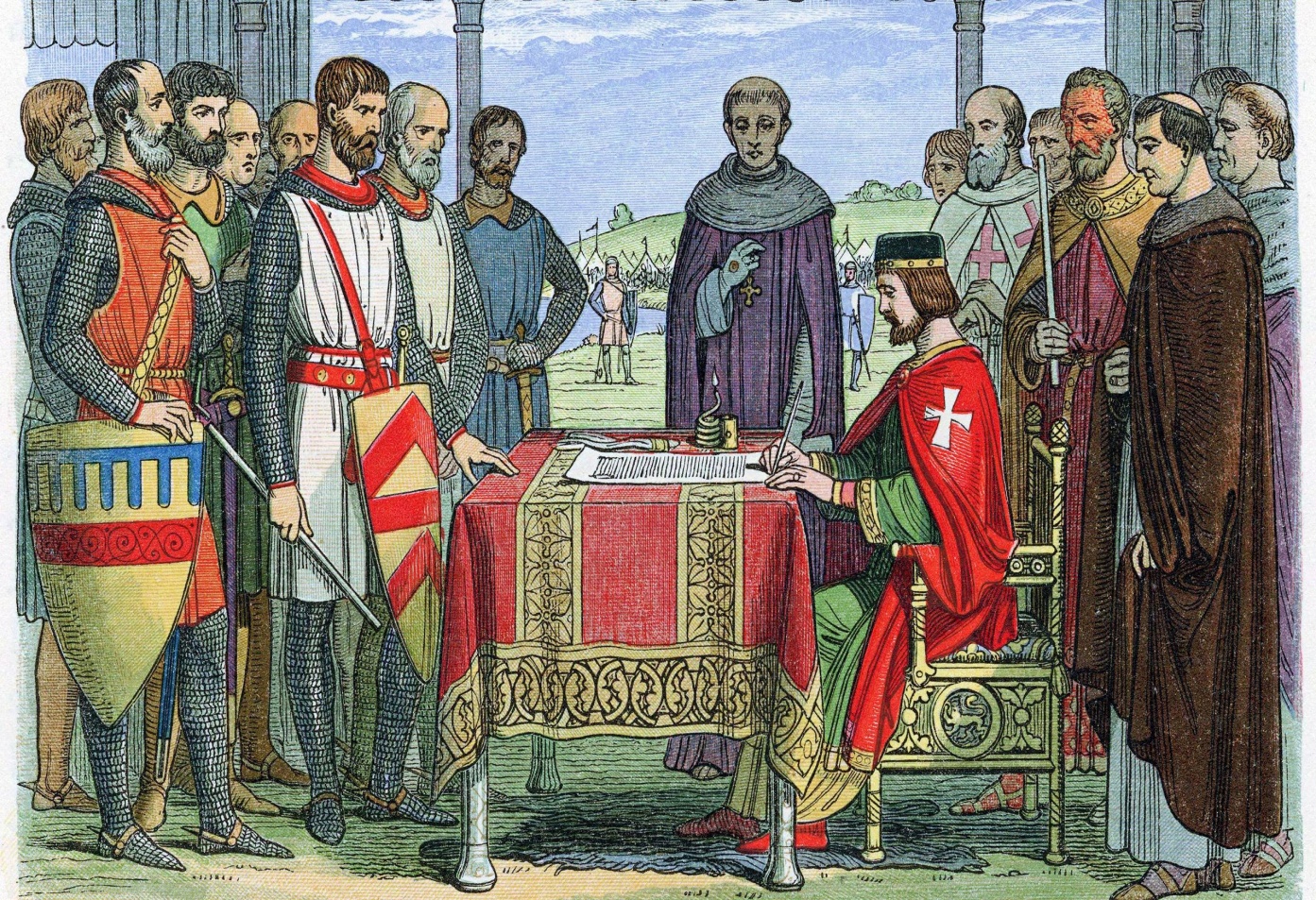 2. Kings fought for dominance in Europe
a. Hundred Years War- British invaded France (French inspired to victory by Joan of Arc)
b. Reconquista - Christian Spanish defeated the last of the Moors
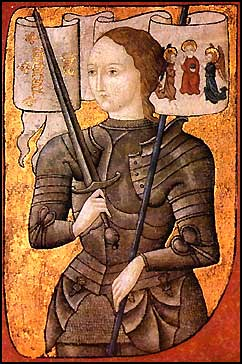 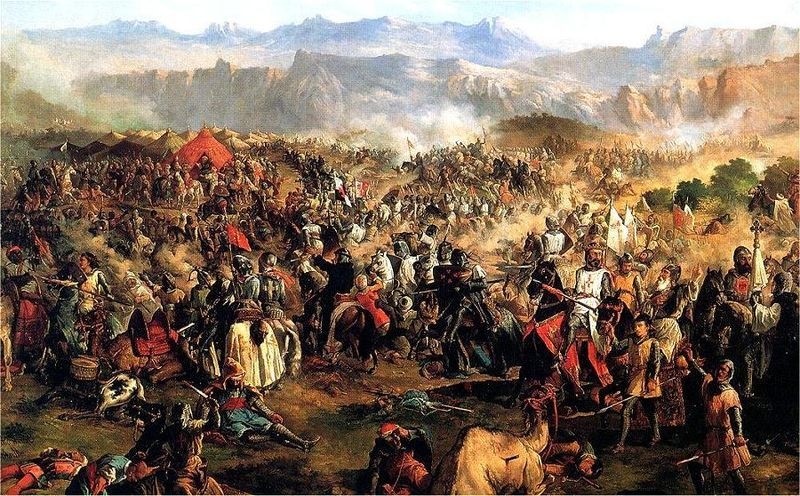 B. Changes in society
 1. Innovations in agriculture like crop rotation, advanced plows, and windmills increased population
2. At first economies were local with goods exchanged by bartering
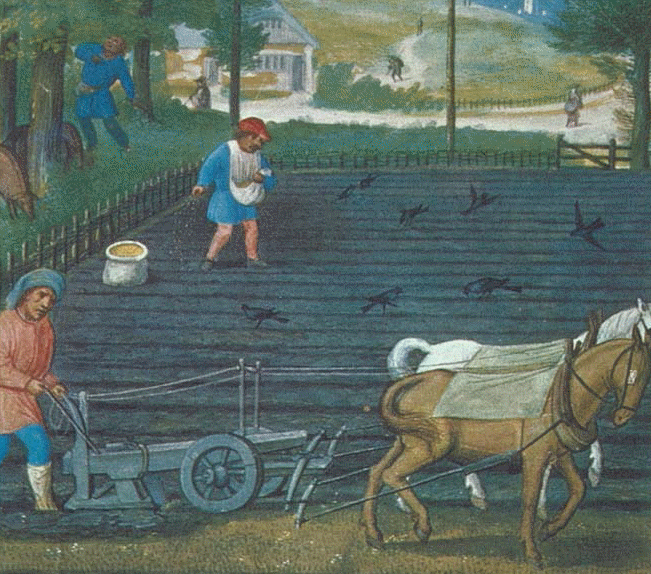 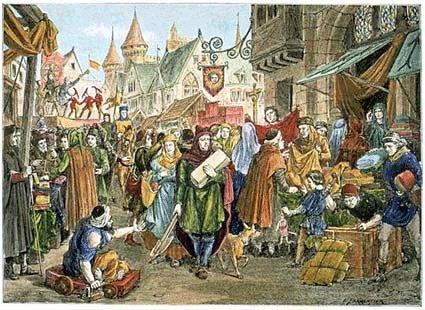 3. Later, trade was expanded through trade fairs
4. Currency replaced bartering and a banking system emerged with the use of credit
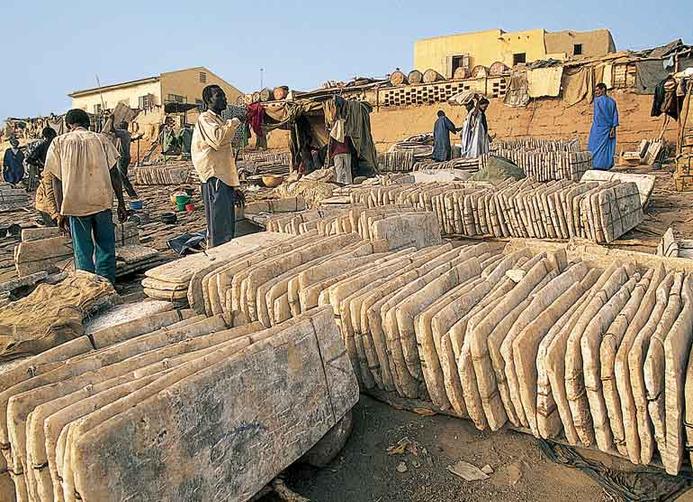 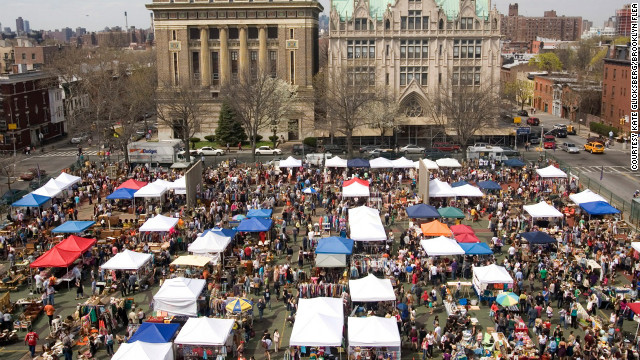 5. guilds- craftsmen of same trade come together to protect quality and no competition
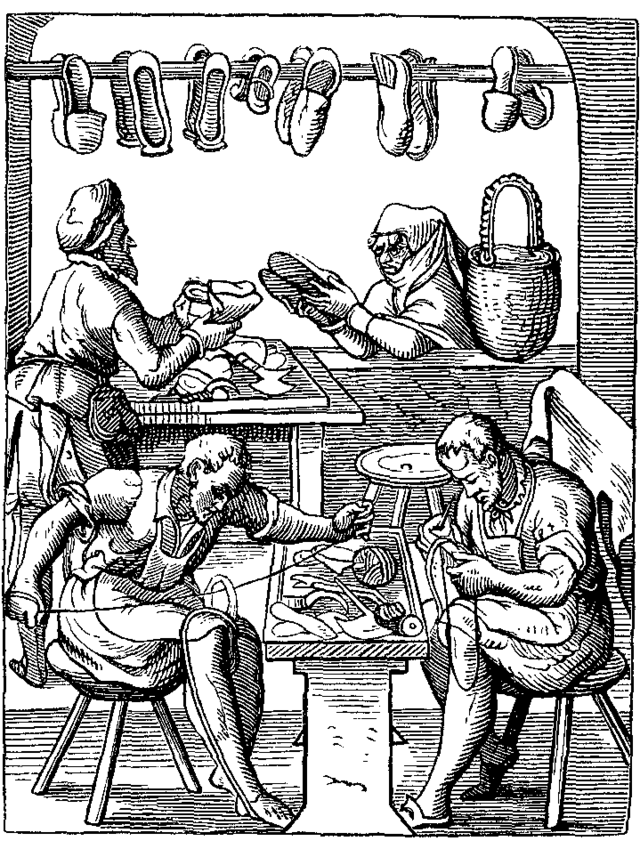 6. Towns developed that were loyal only to the king- became centers of trade and a new “middle” class
C. Arts of Middle Ages
1. Architecture: Castles and Cathedrals 
2. Art: Paintings and Tapestries
3. Literature: mostly religious and in Latin but later some written in the vernacular (everyday language)						English/French
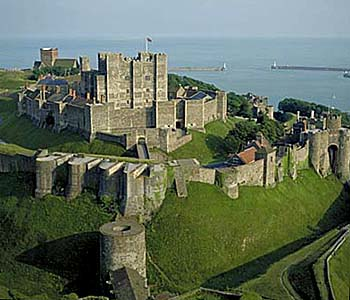 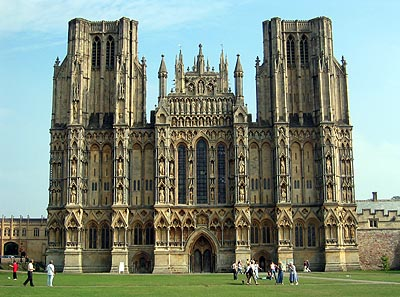 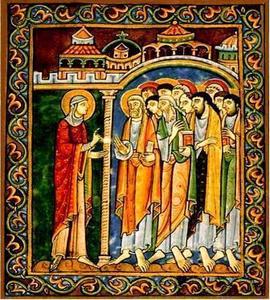 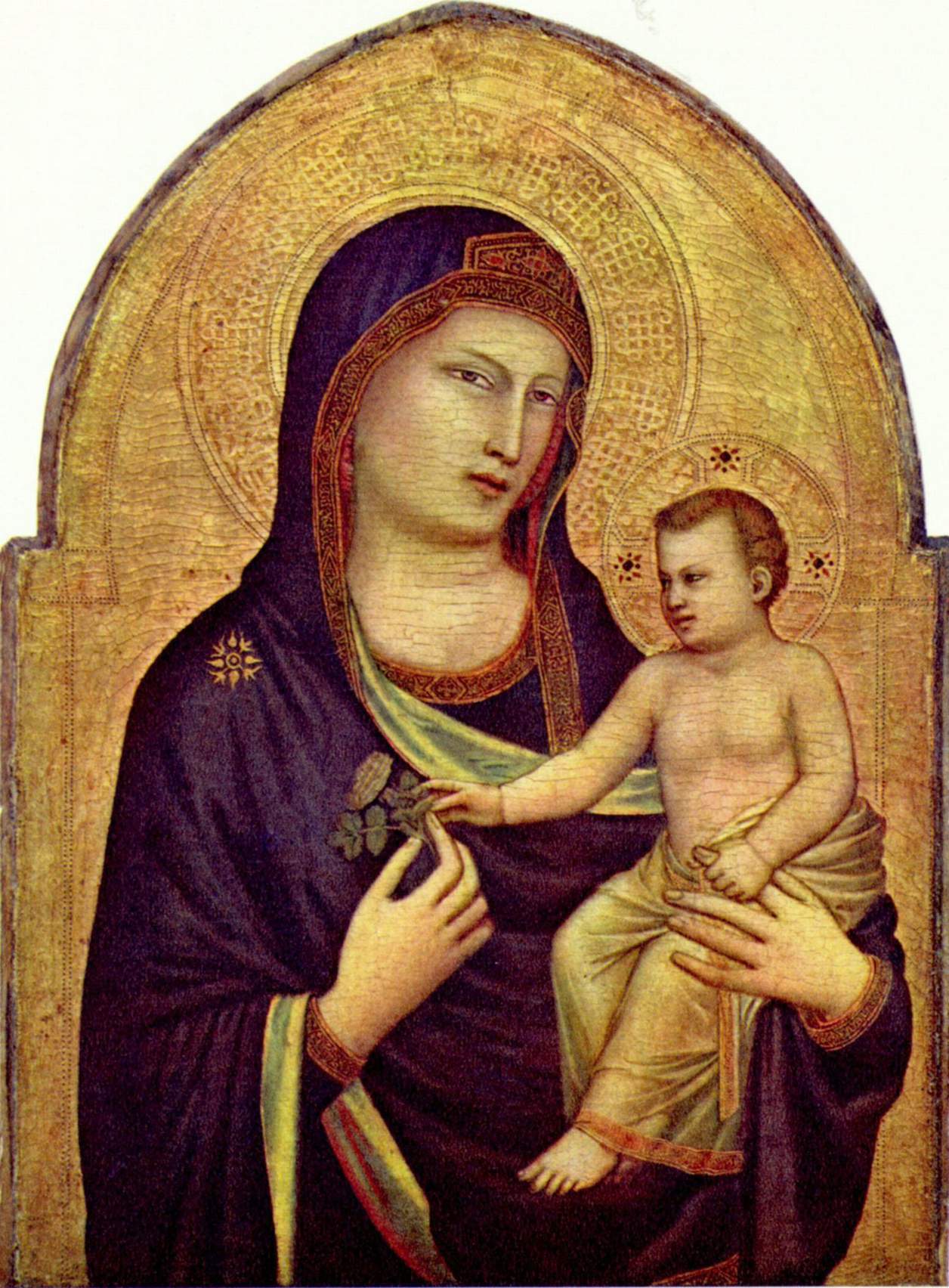 D. Black Death, plagued that killed 1/3 of population, helped increase the rights and pay of the peasants that survived
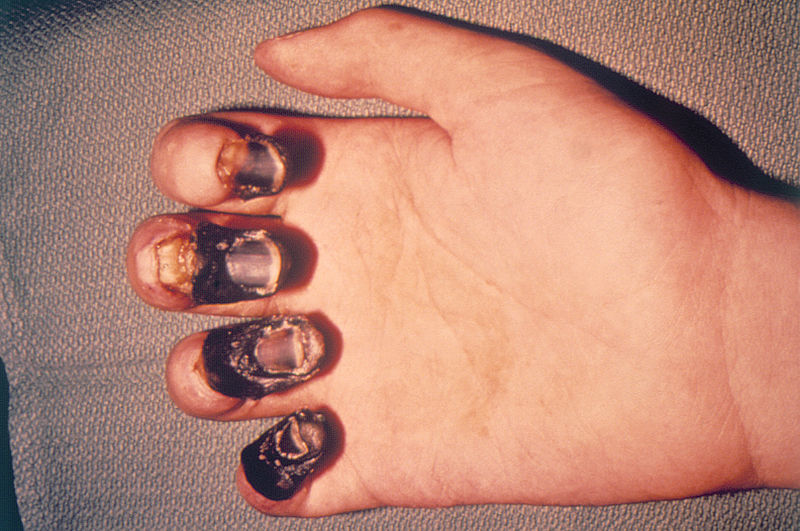 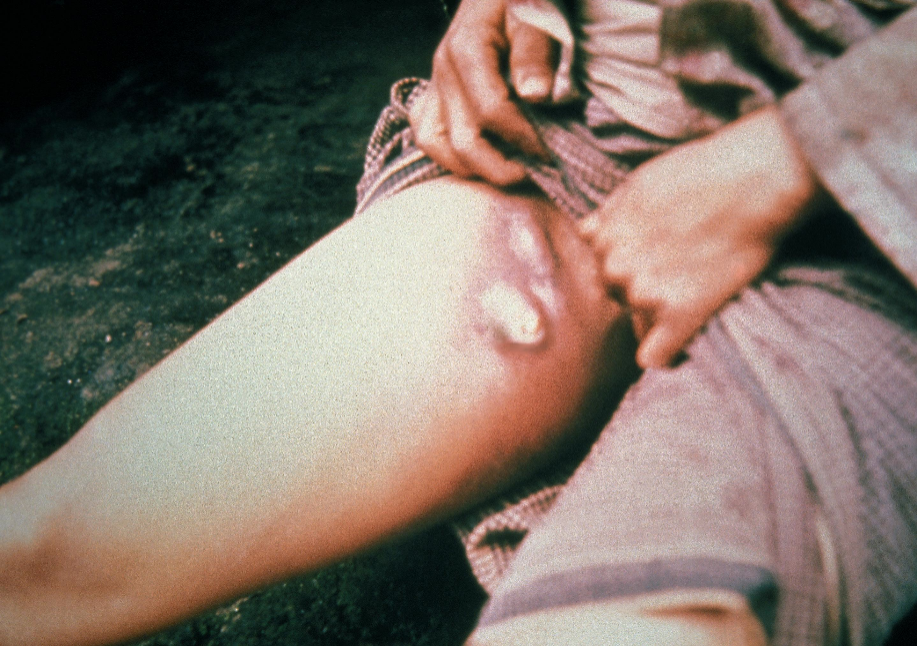 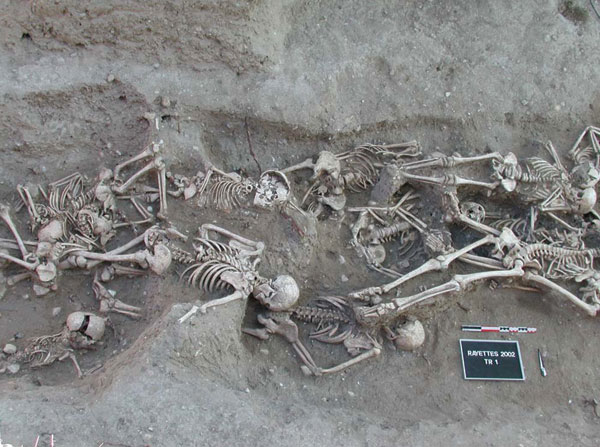 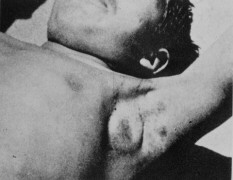 http://www.youtube.com/watch?v=grbSQ6O6kbs
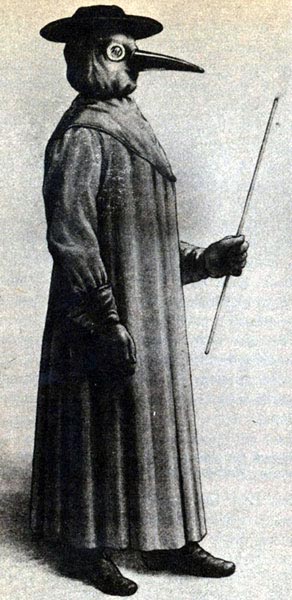 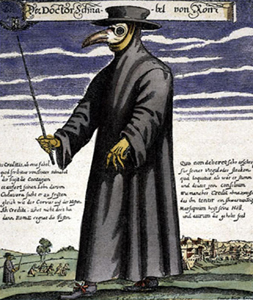 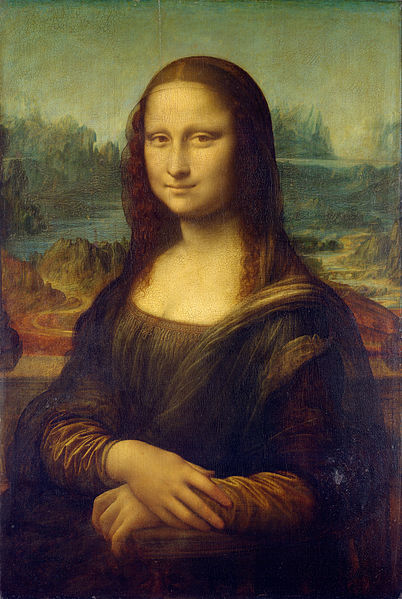 E. Stability, trade, and middle class helped lead to the Renaissance
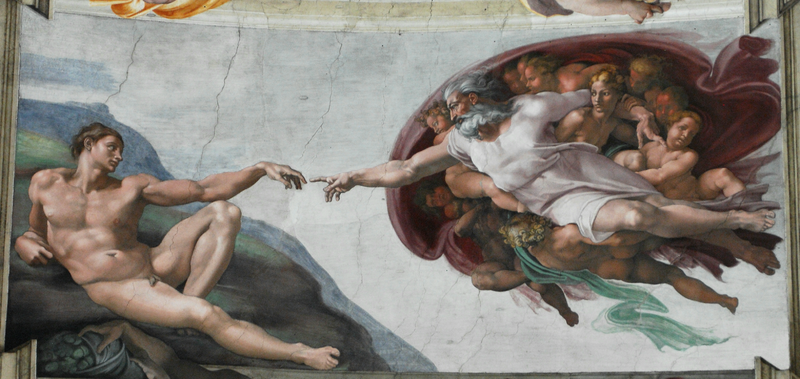 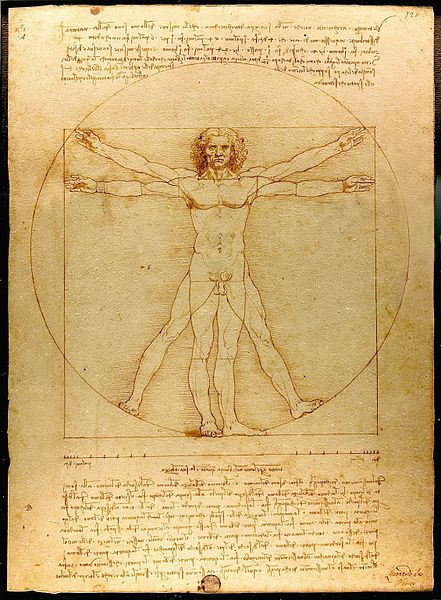 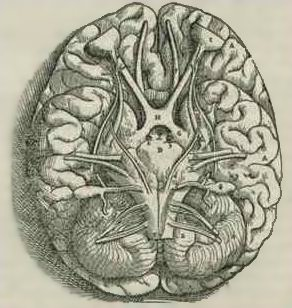